NAPLAN PREPARATION
LITERACY
READING - Year 7
READING - Year 9
WRITING - Year 7
WRITING - Year 9
LANGUAGE - Year 7
LANGUAGE - Year 9
LANGUAGE
CONVENTIONS
(Yr 9)
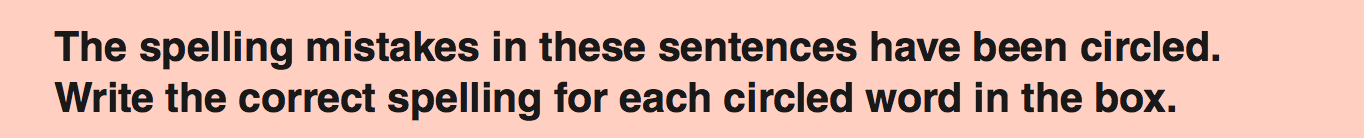 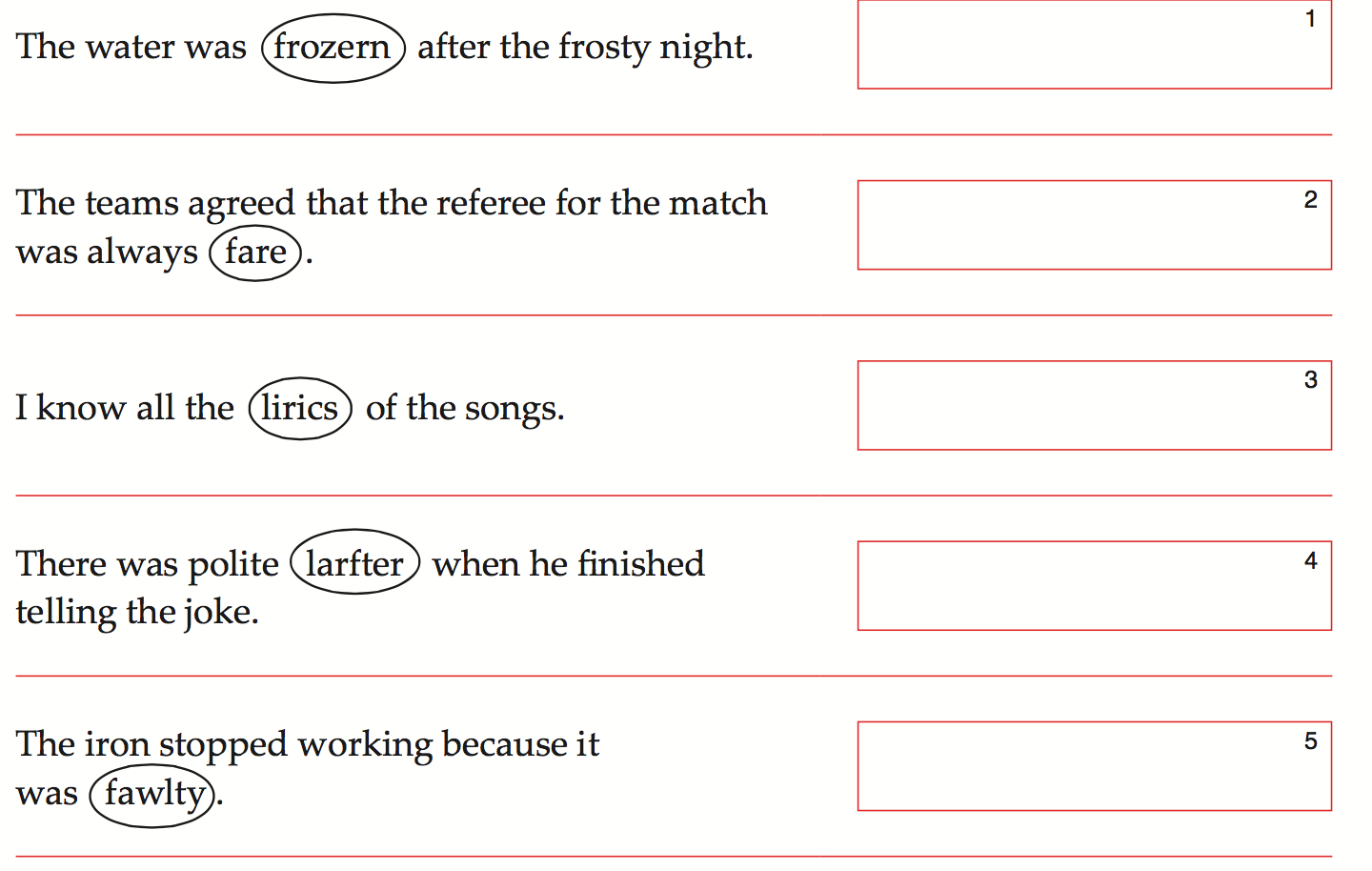 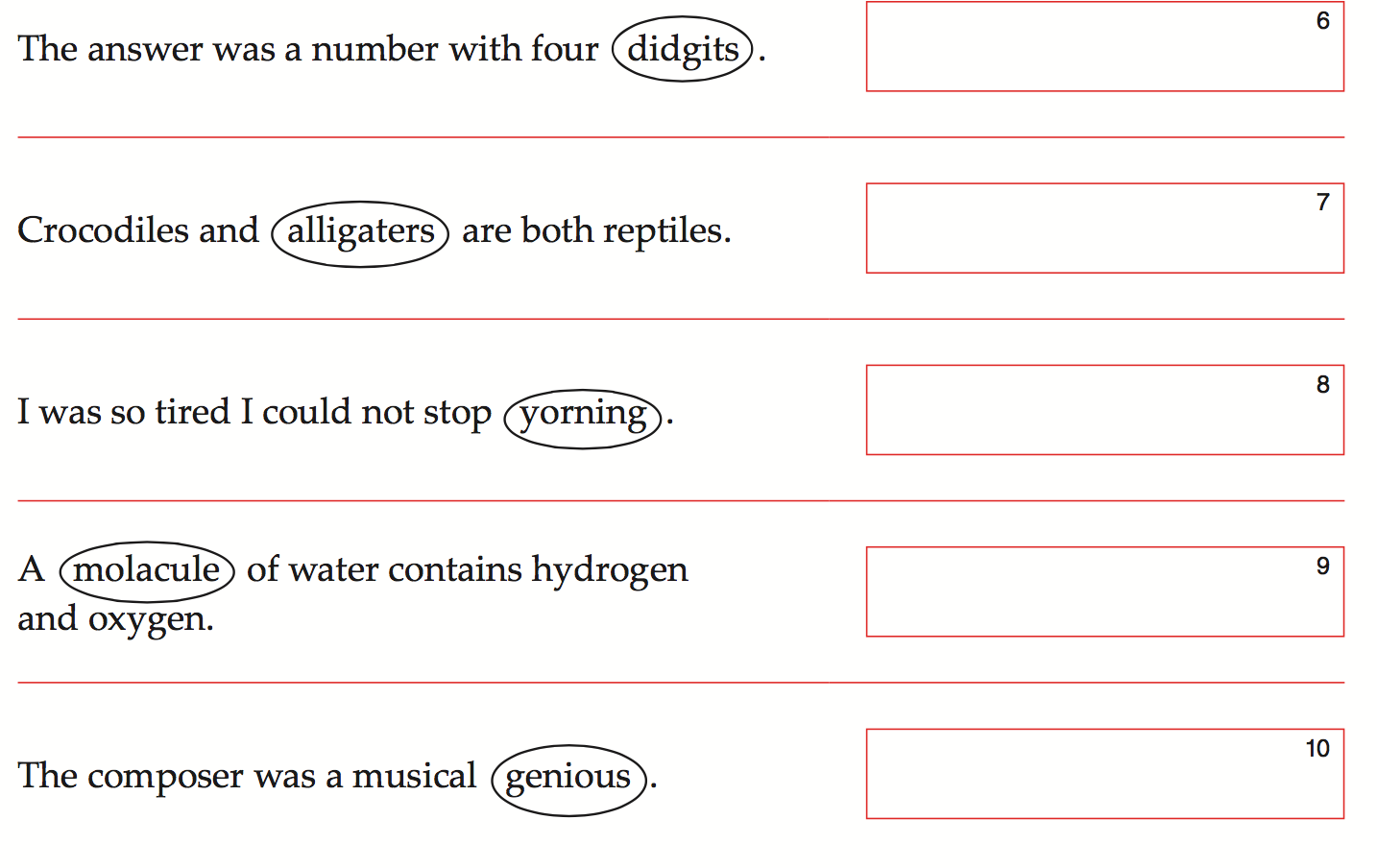 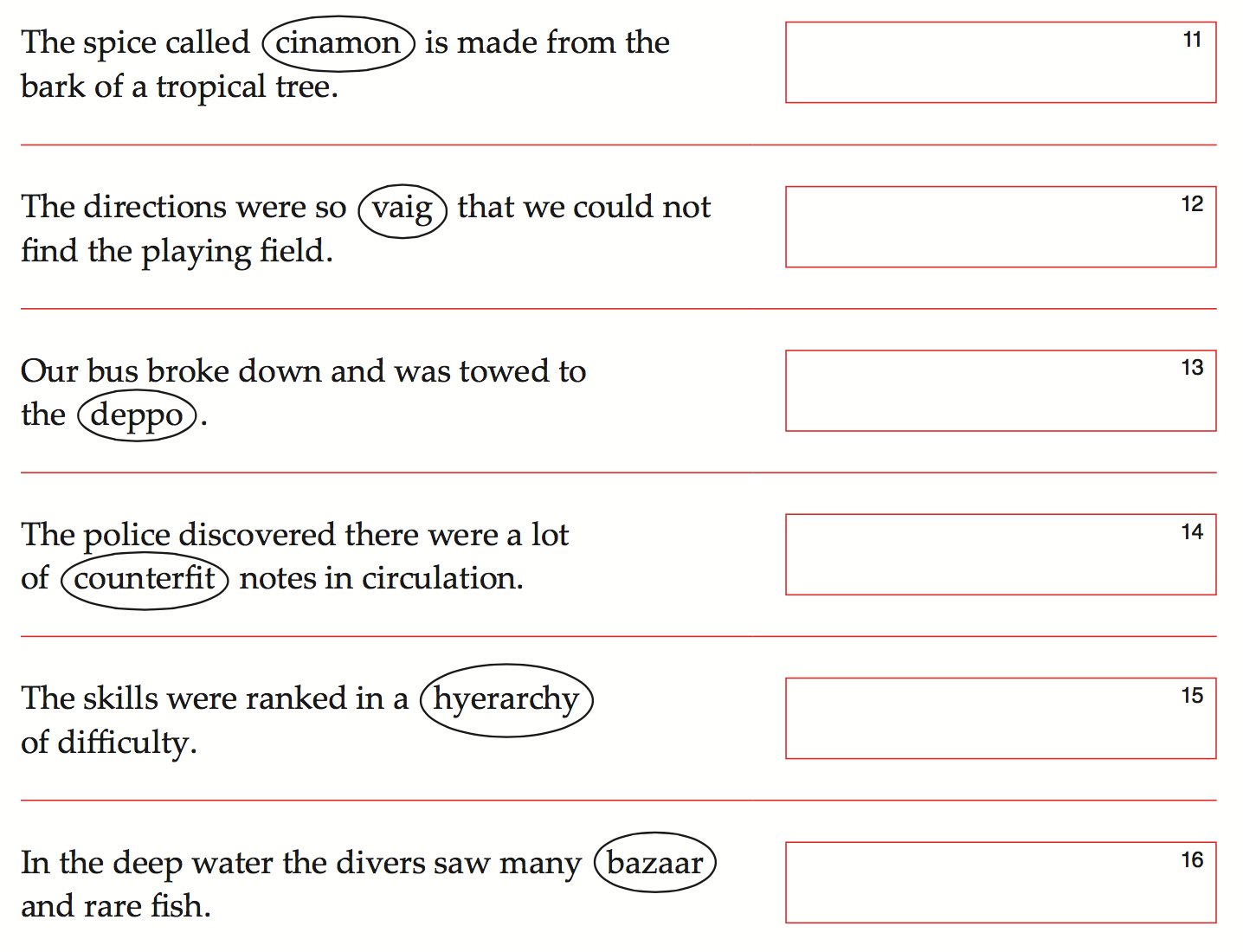 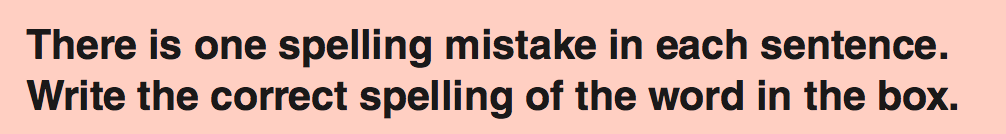 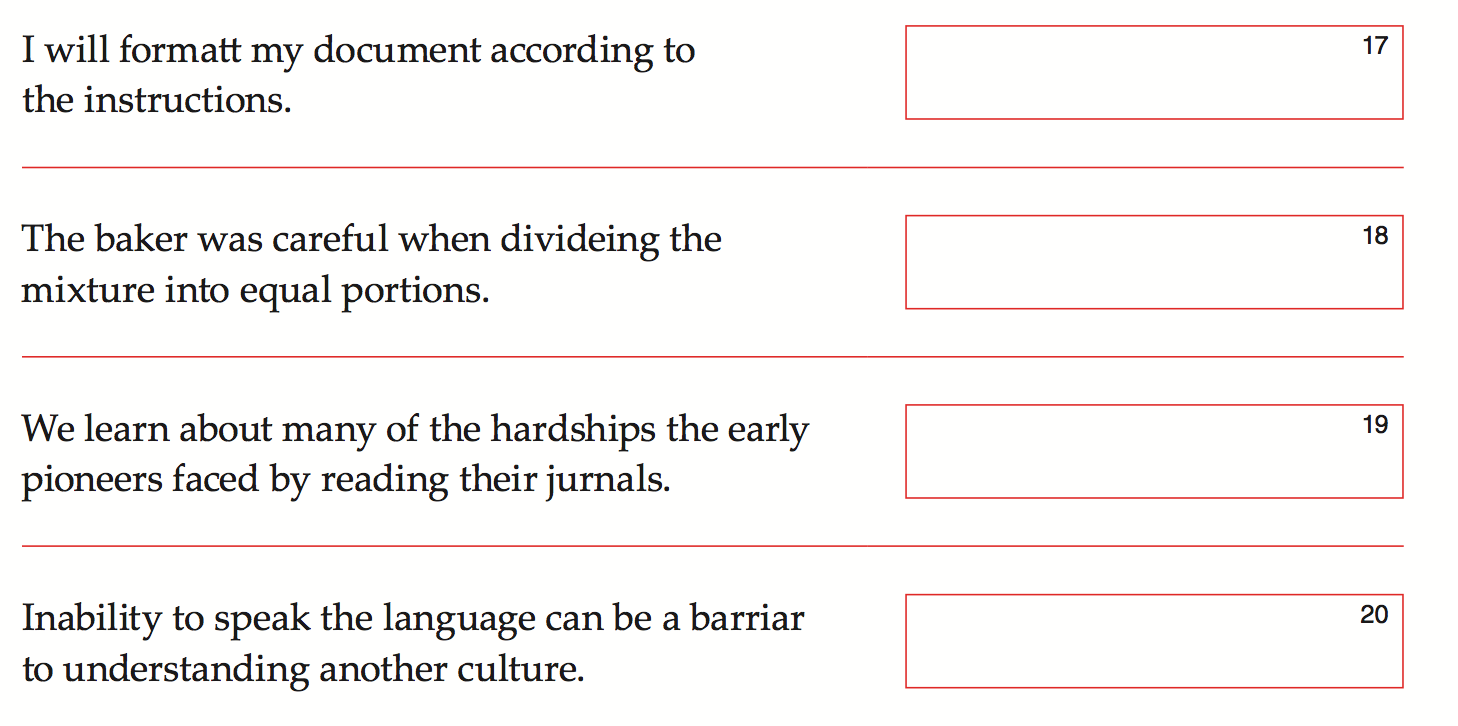 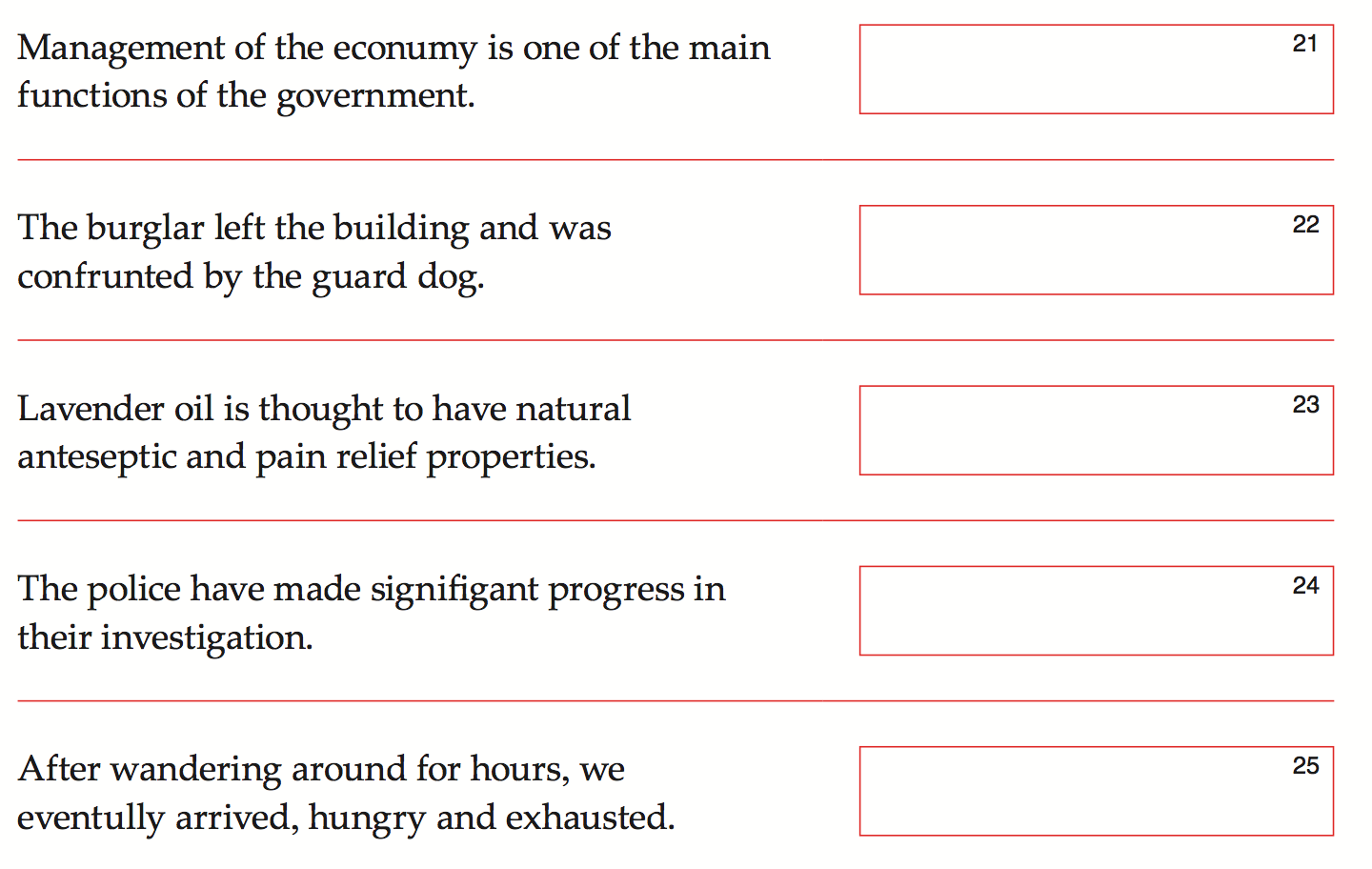 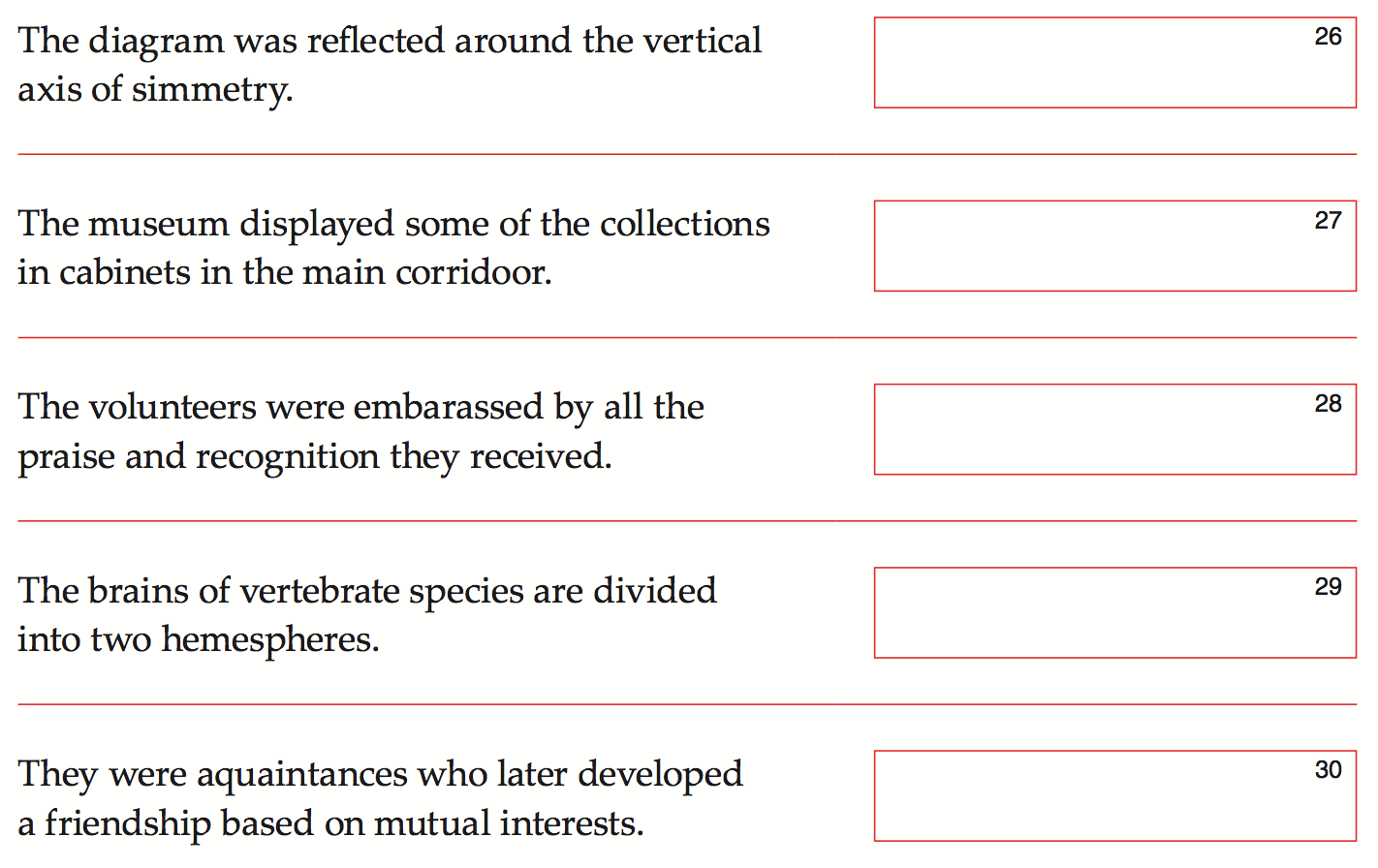 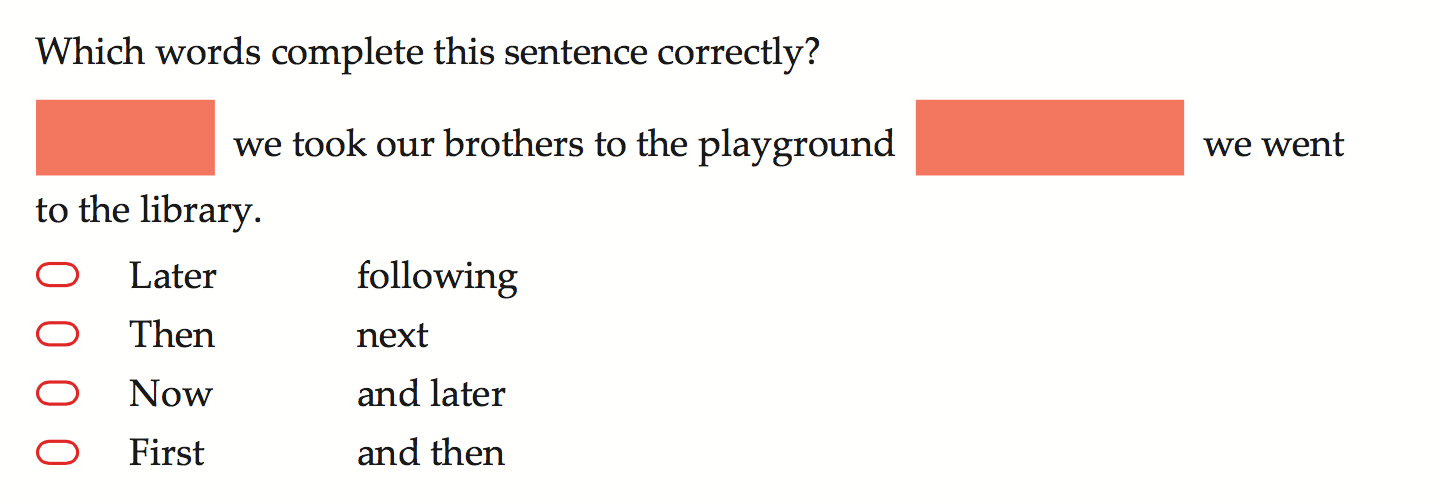 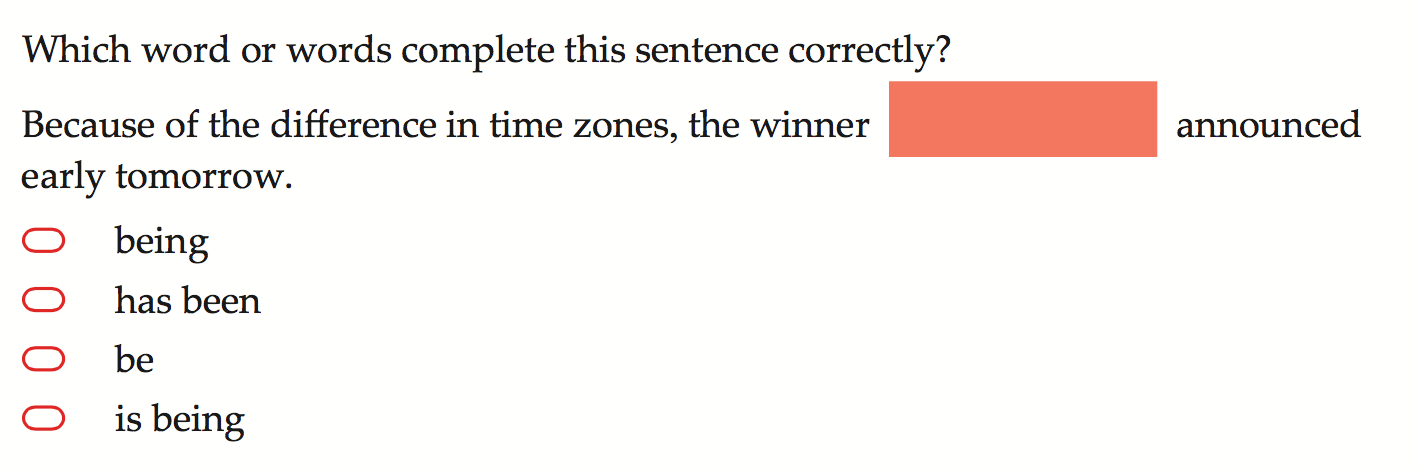 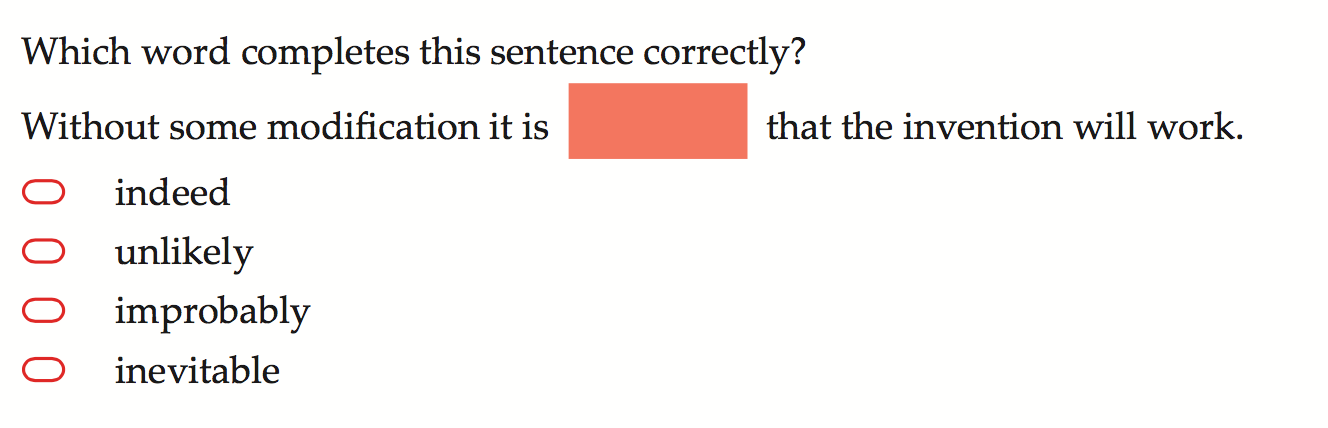 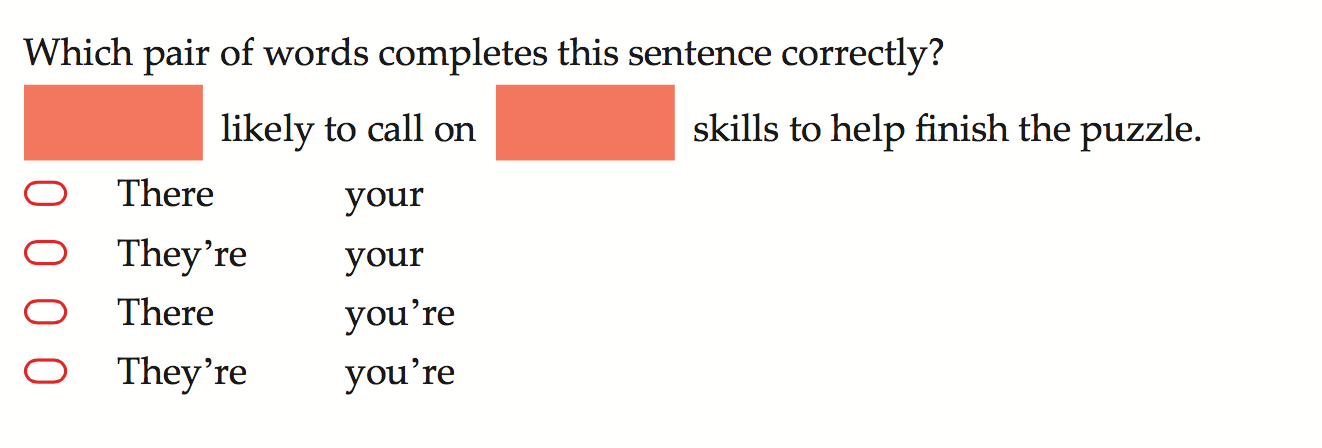 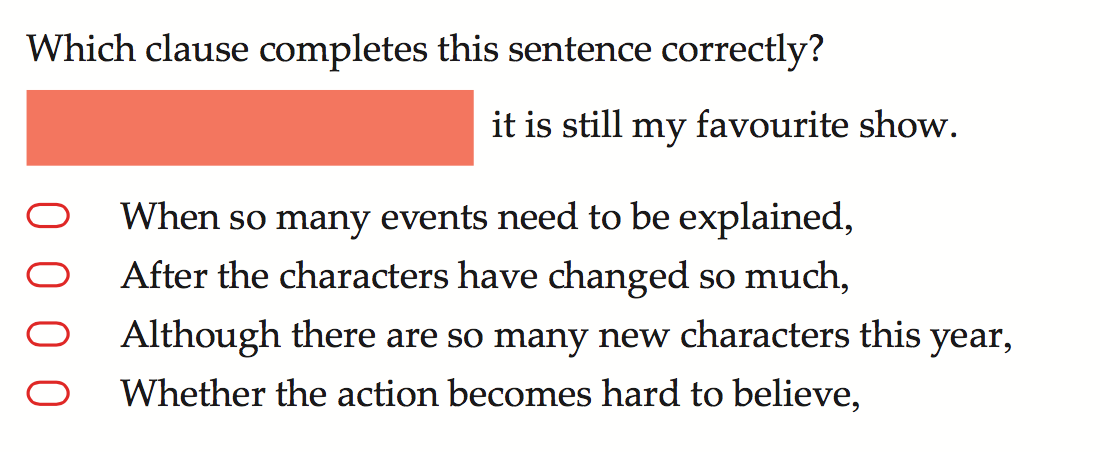 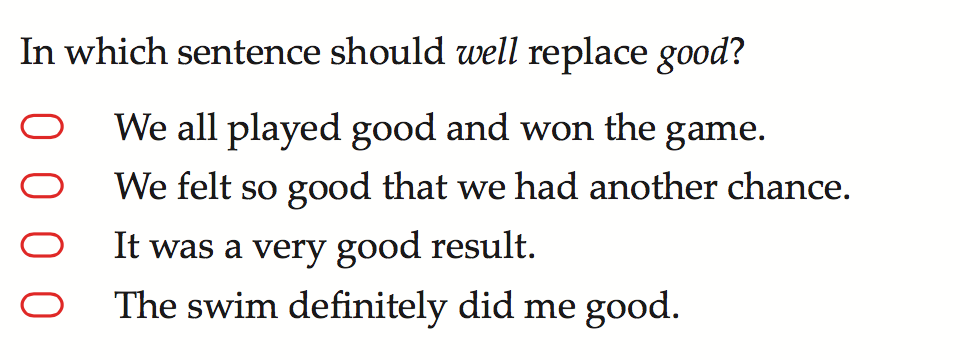 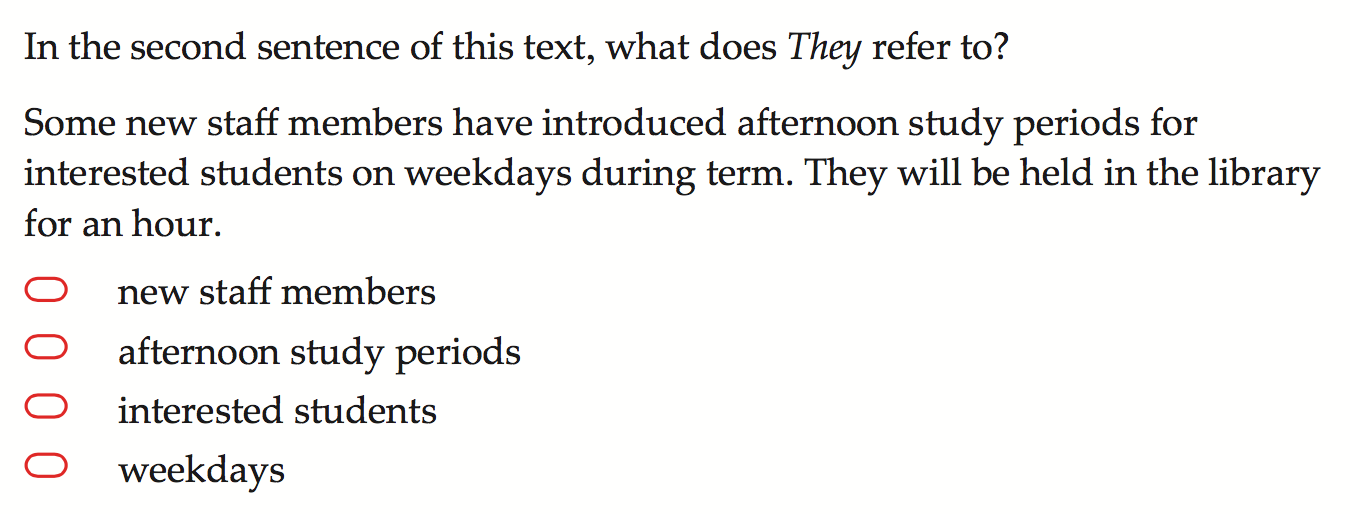 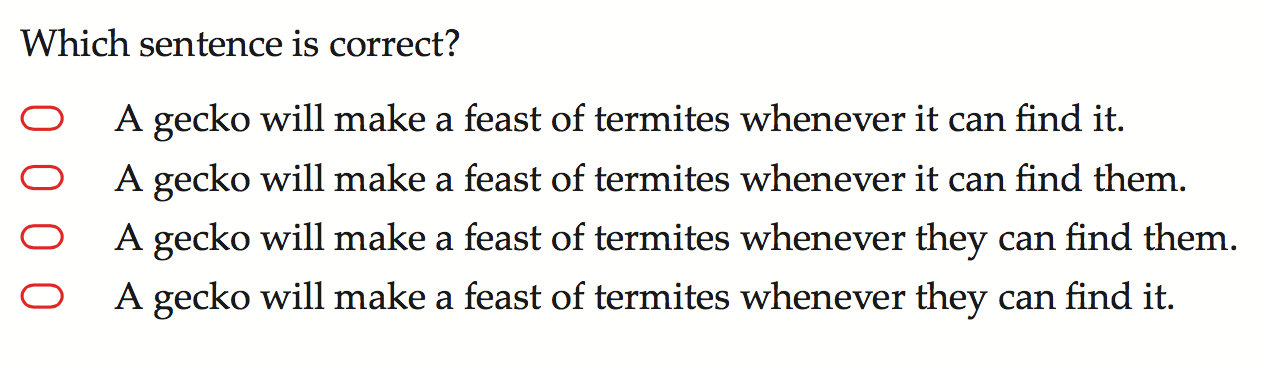 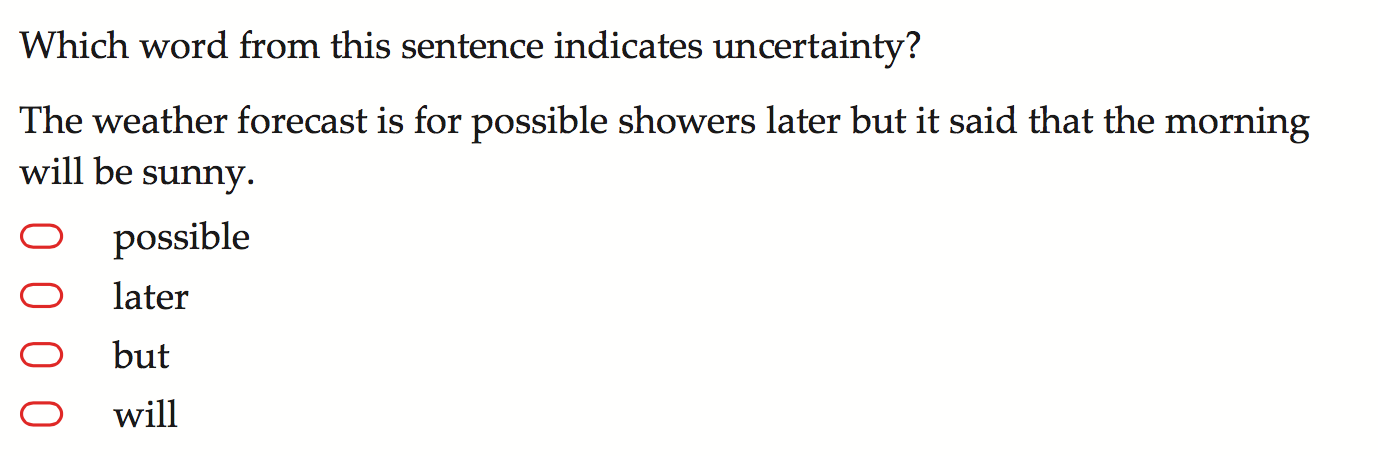 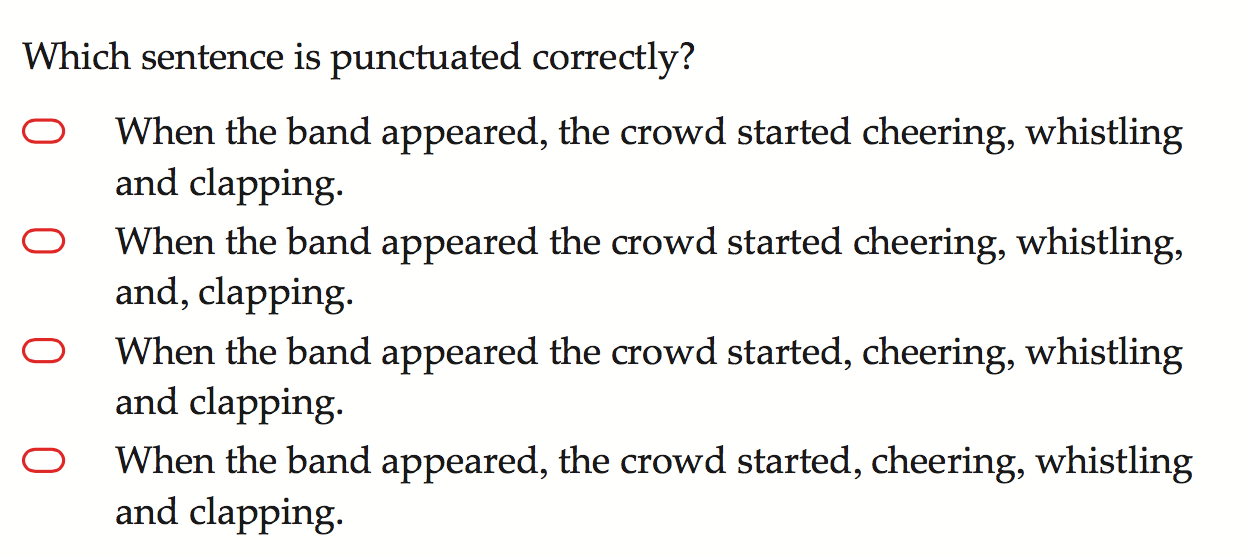 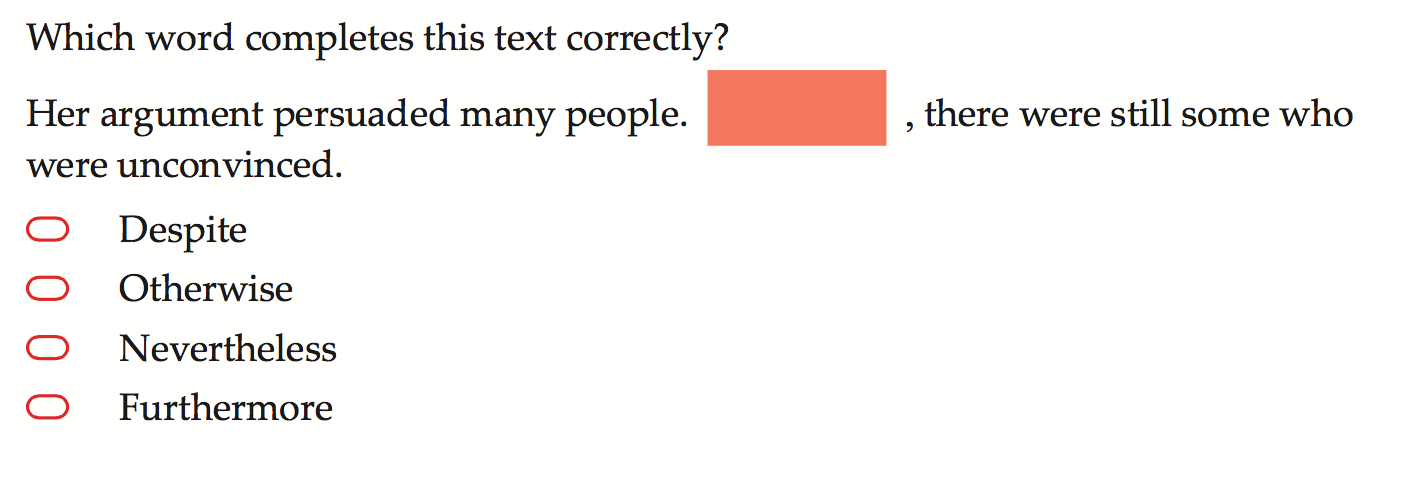 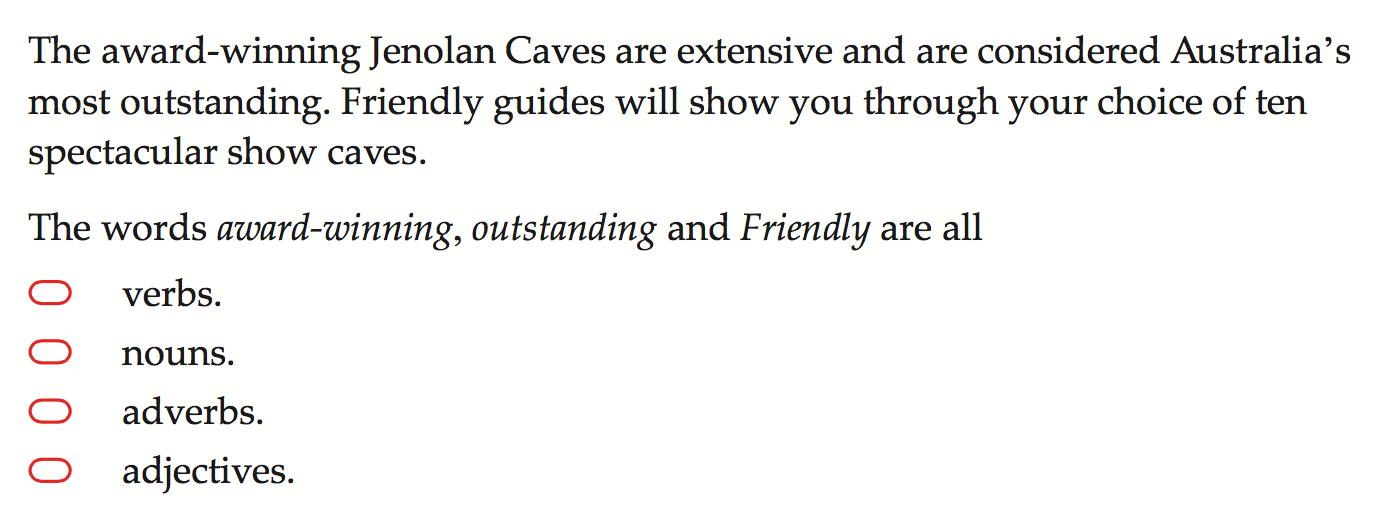 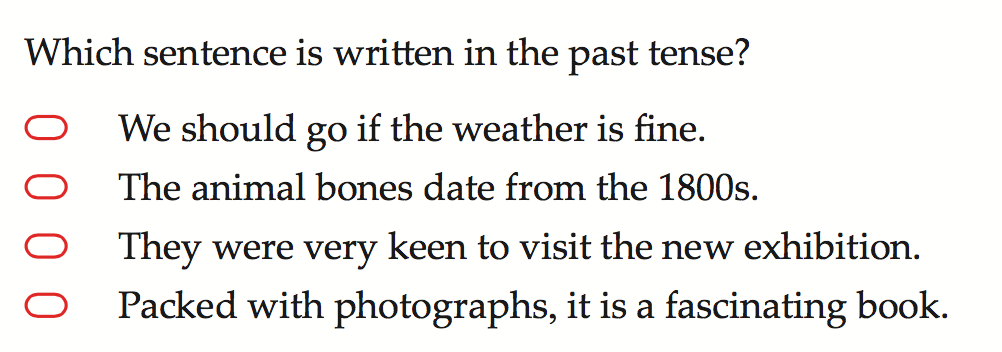 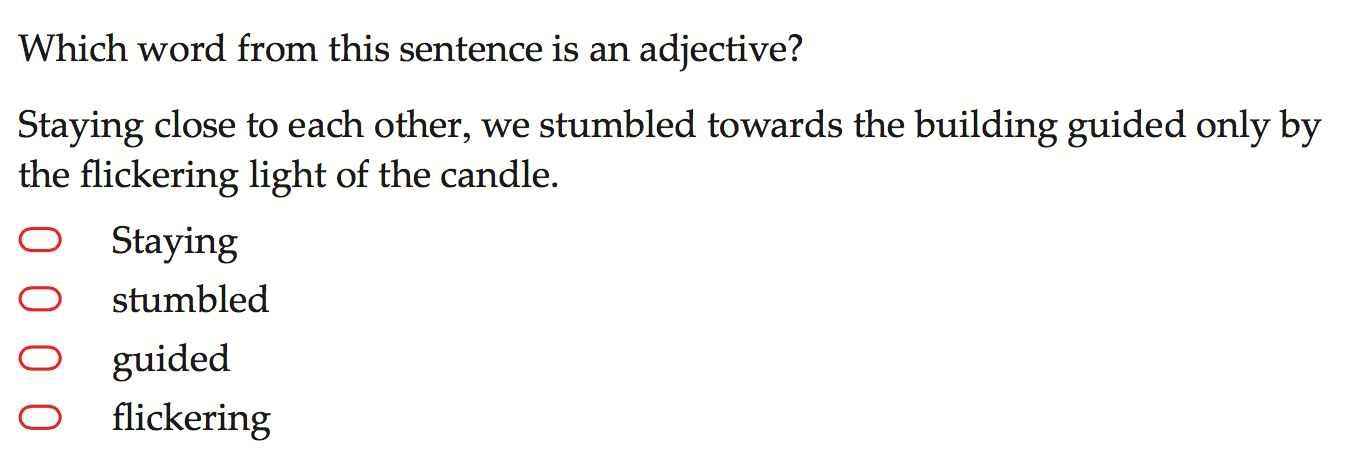 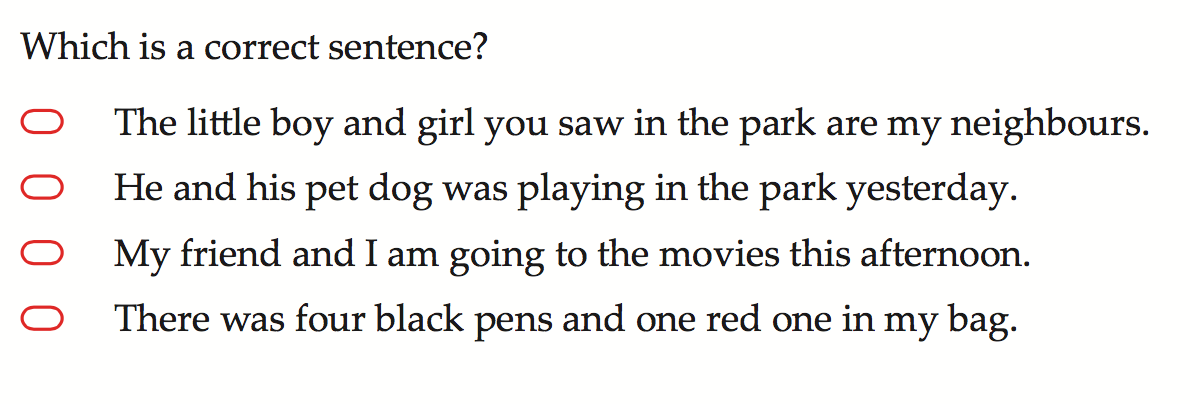 READING
(Yr 7)
MAN 
FROM WATERLOO
HUNTING 
UNDER 
ICE
Web Navigation
Click on one of the above links to practice your reading and comprehension!
READING
(Yr 9)
READING MAGAZINE 
Set 1
Reading QUESTIONS
Set 1
Click on one of the above links to practice your reading and comprehension!
READING MAGAZINE 
Set 1
Reading QUESTIONS
Set 1
Click on one of the above links to practice your reading and comprehension!
WRITING
(Yr 7 & 9)
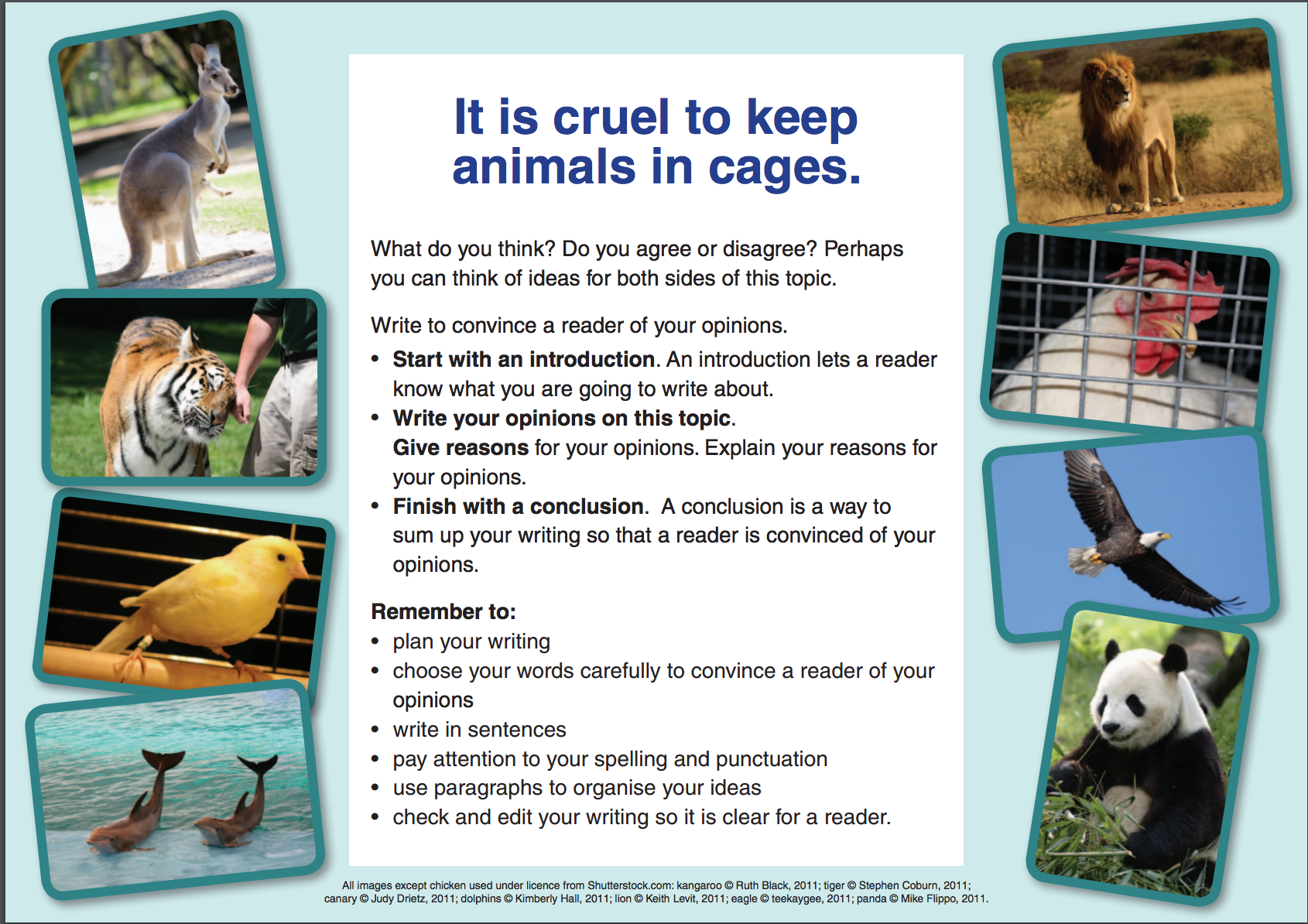 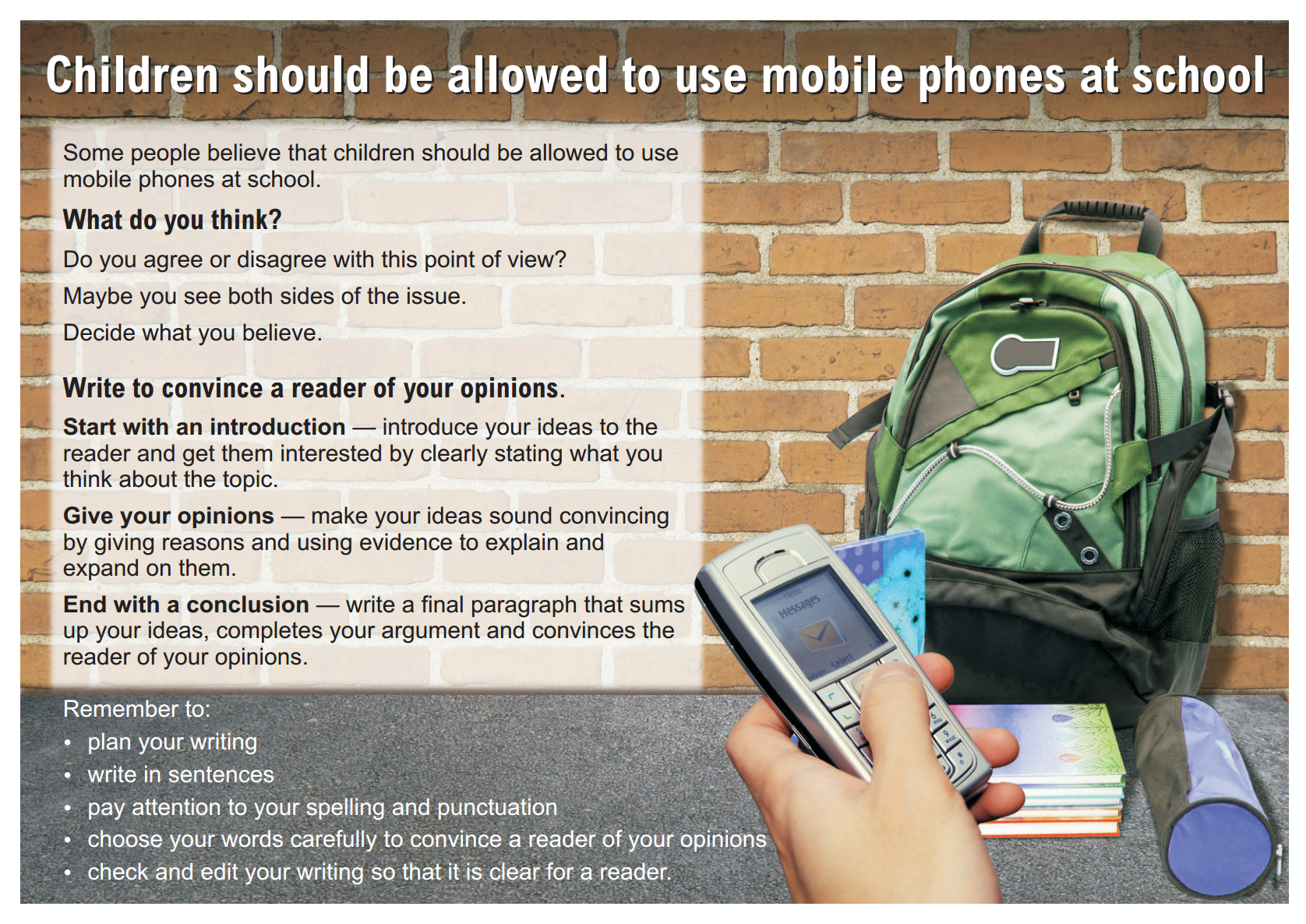 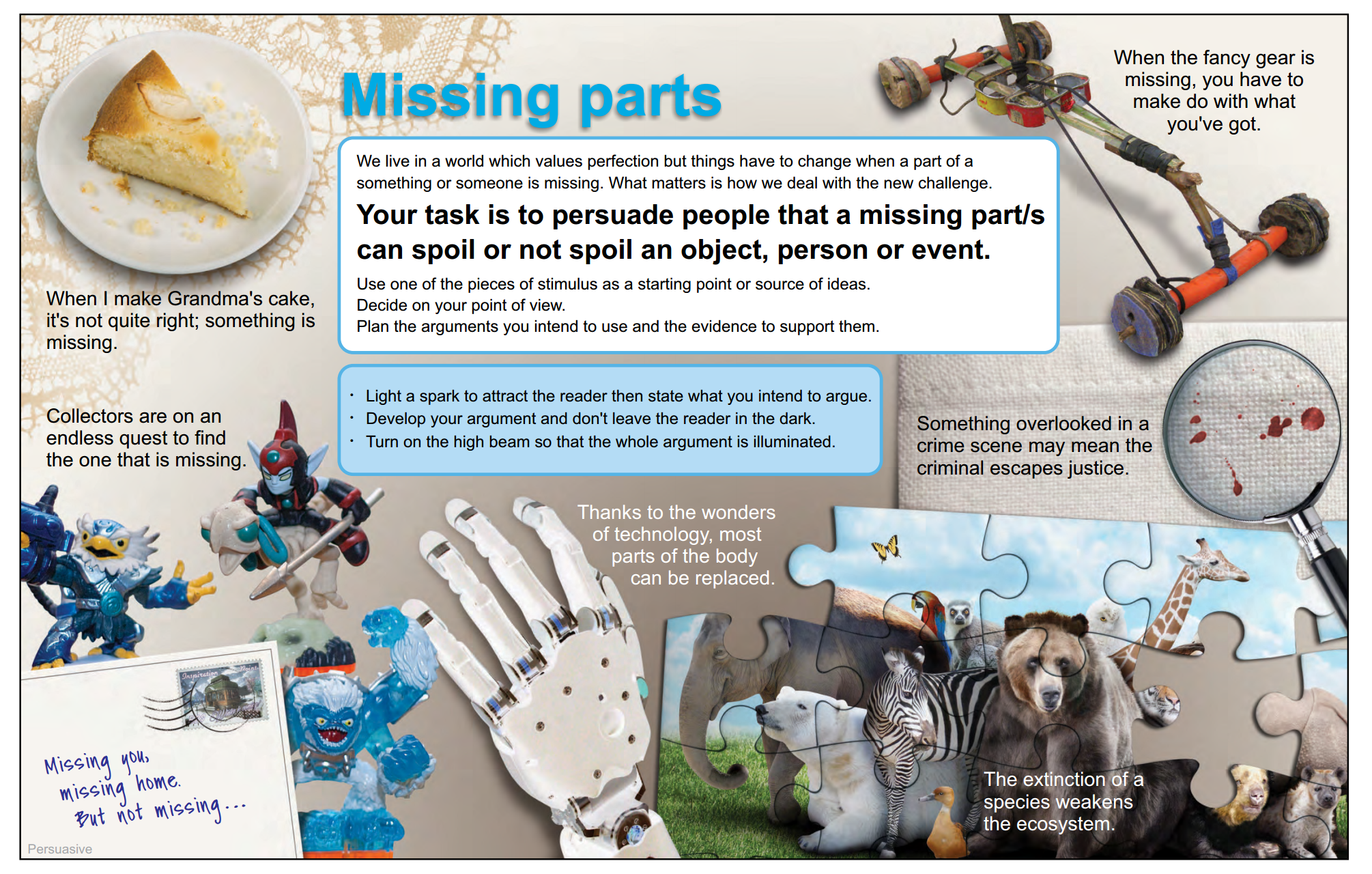 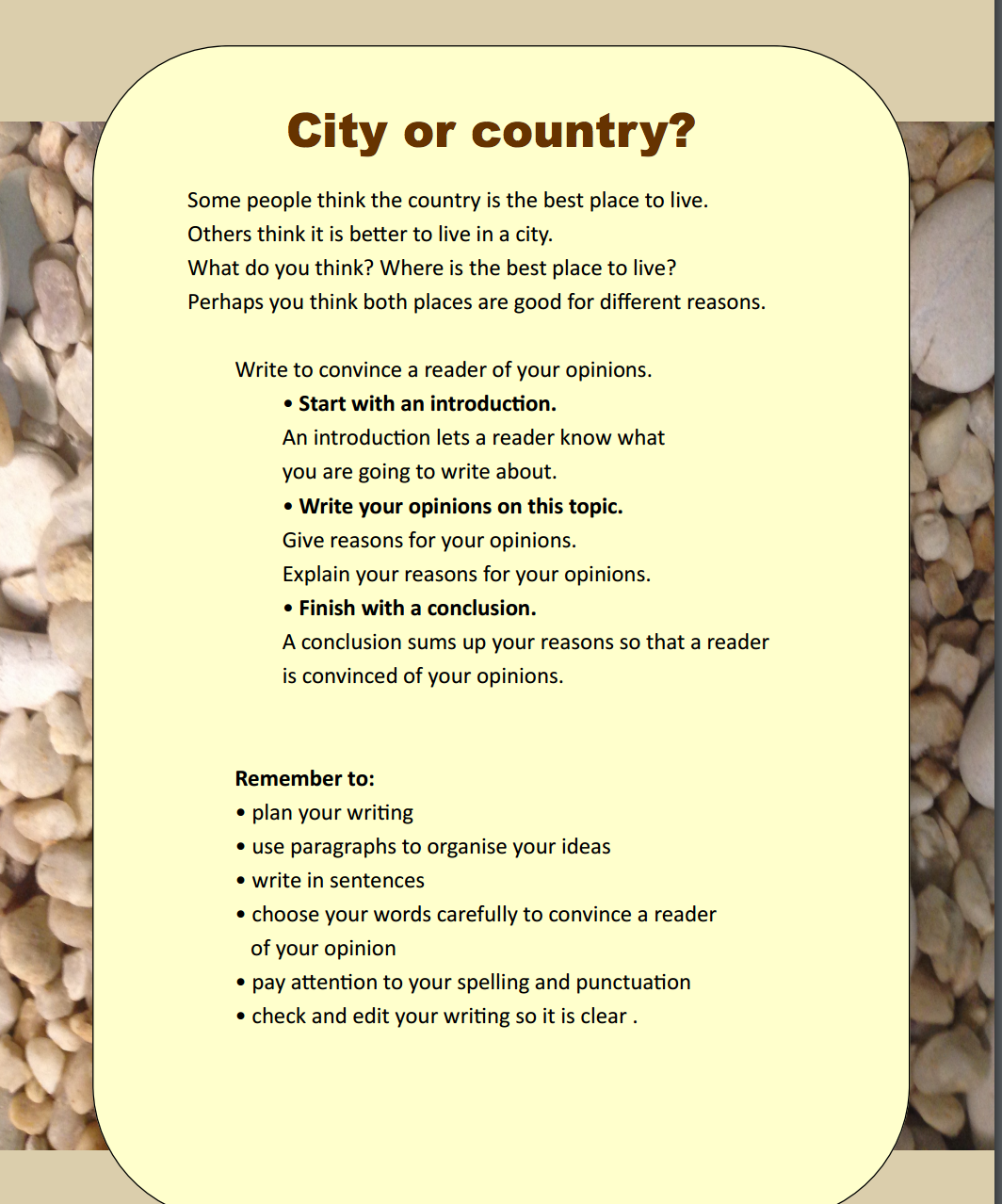 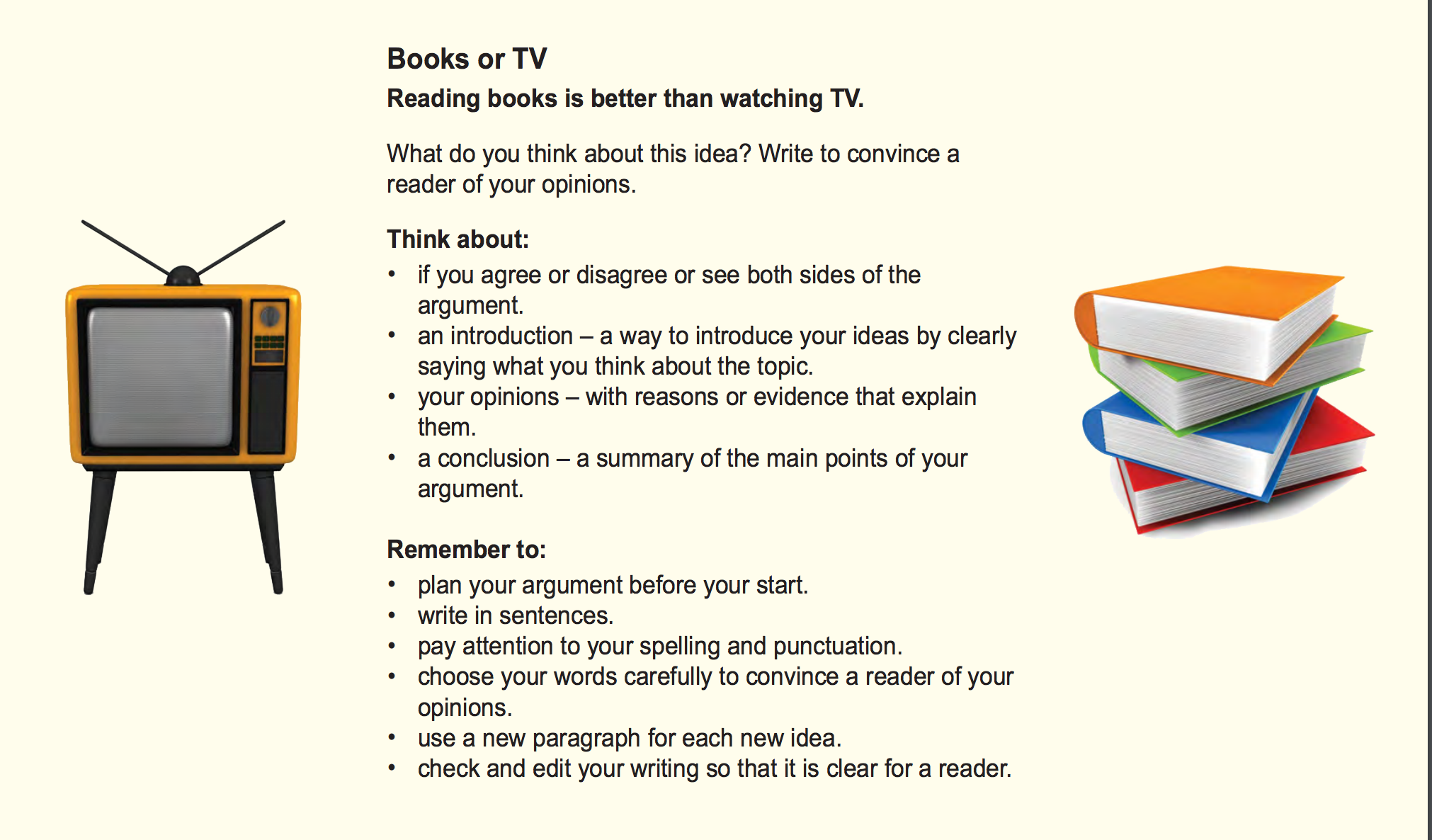 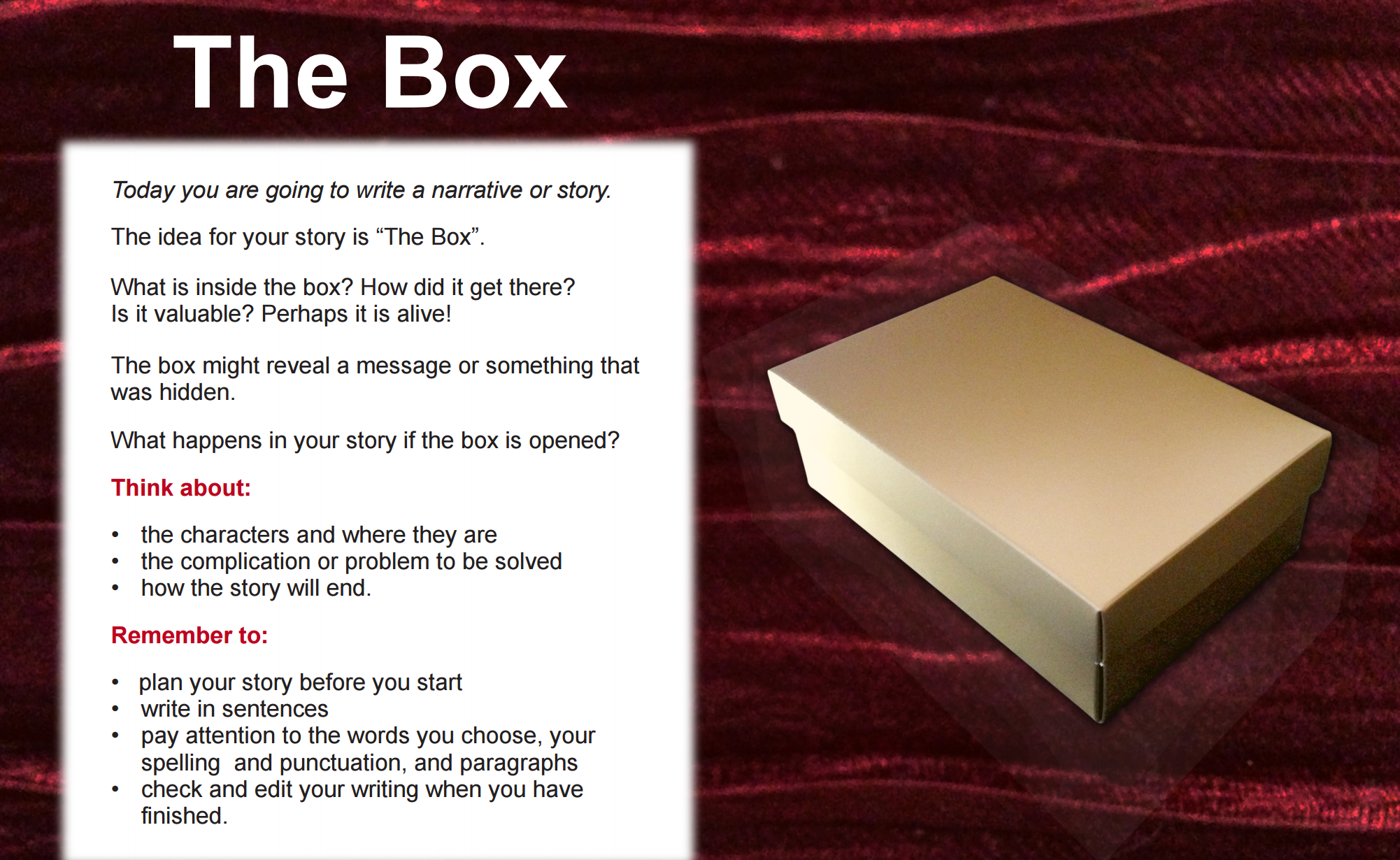 Which is better? Why??  1. Animals should not be kept in cages because it’s wrong. If an animal is in a cage they can’t move of be happy. I think that if i saw an animal in a cage i would be sad. They are sad too. Chickens are kept in cages and some are never allowed out. At chicken farms lots of chickens die a horrible death. 2. Imagine if you never saw daylight. Imagine if you couldn’t move your arms. Imagine if you were forced to sit in your own mess, never moving, never living. This is what happens when animals are forced to live in cages. It is cruel to keep animals in cages and this needs to stop now.